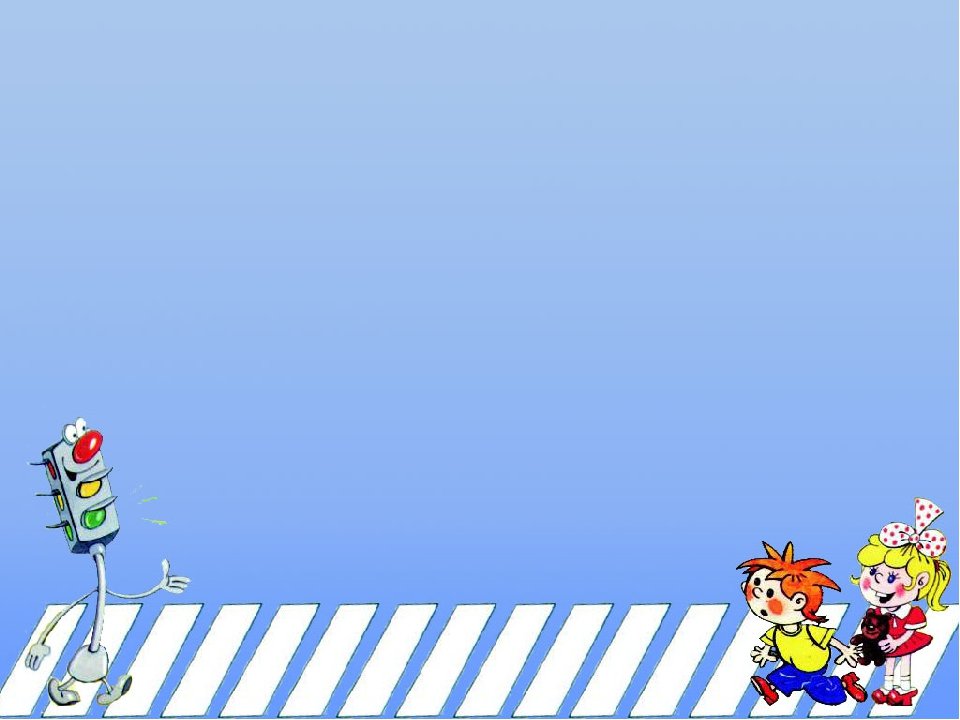 Большое 
путешествие
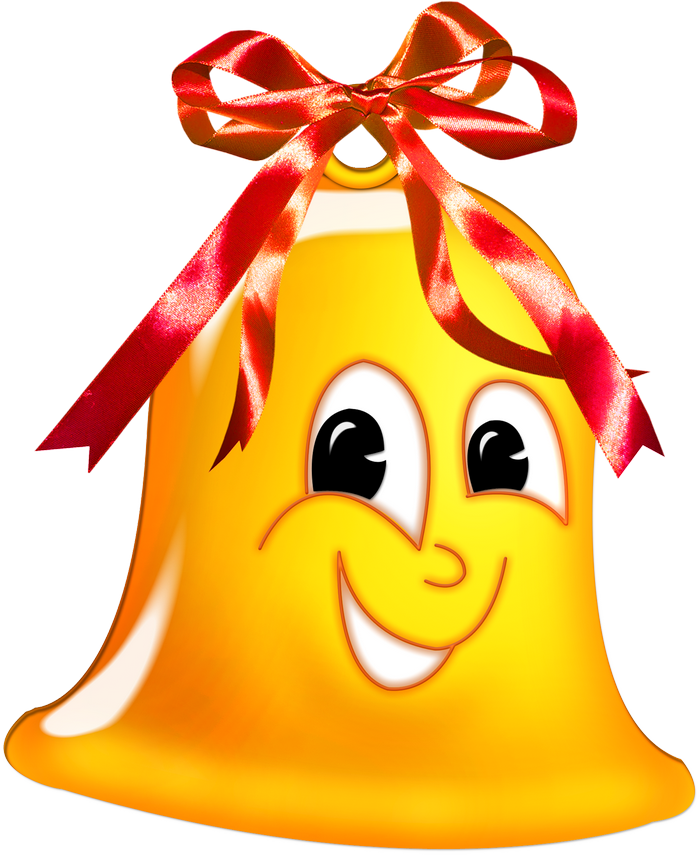 Колокольчик озорной,
Ты ребят в кружок построй
Собрались ребята в круг
С лева друг и с права друг
Вместе за руки возьмемся 
И друг другу улыбнемся
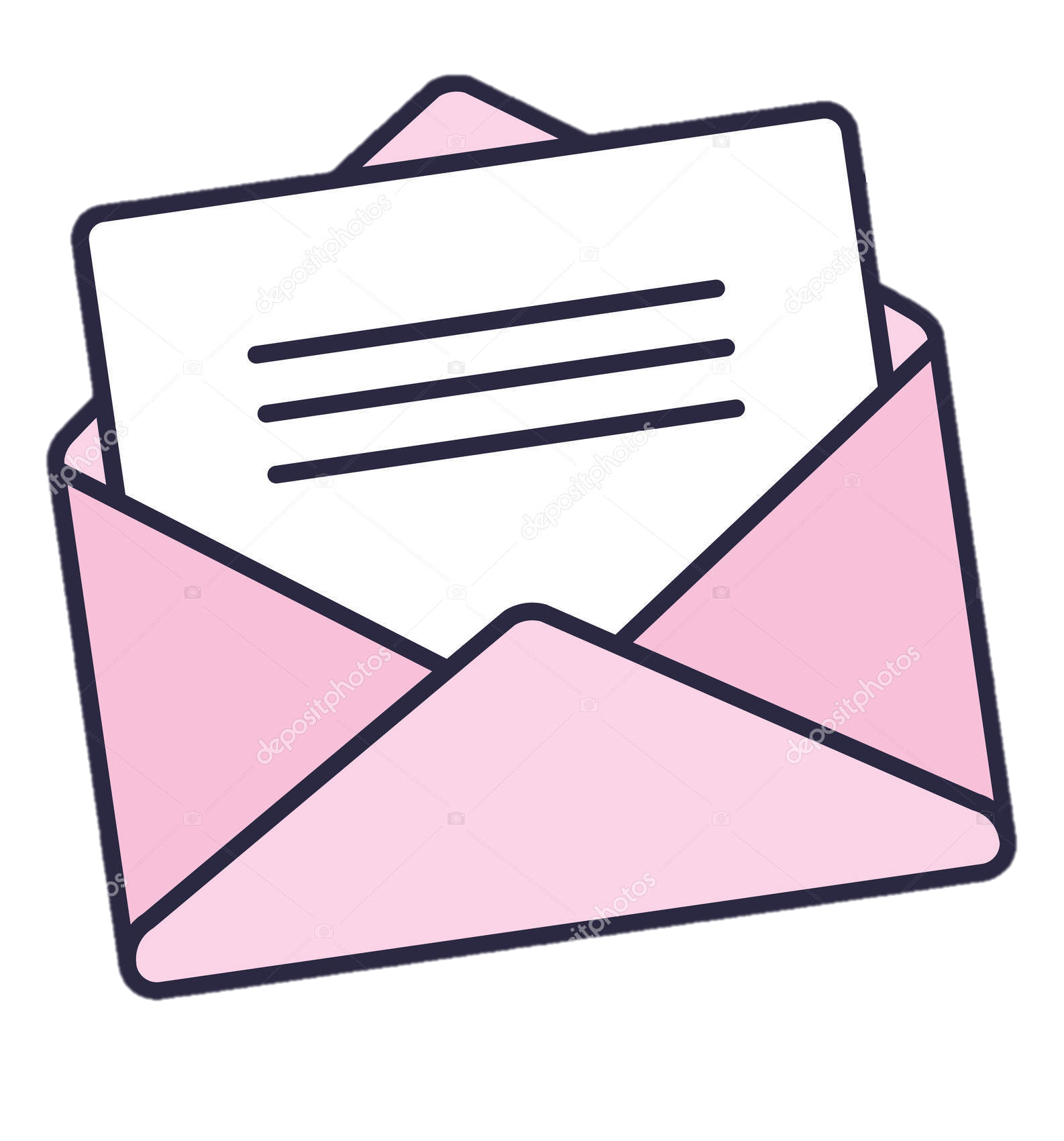 «Друзья, пишут вам жители леса. Заячья семья. 
Мы решили отправить посылку своему родственнику, который живет в городе и работает в вашем цирке. С посылкой мы отправили Зайку Таисию.
Помогите нашей Зайке добраться до своего дяди.
Город у вас большой  и на каждом шагу могут встретиться опасности.
С уважением заячья семья!»
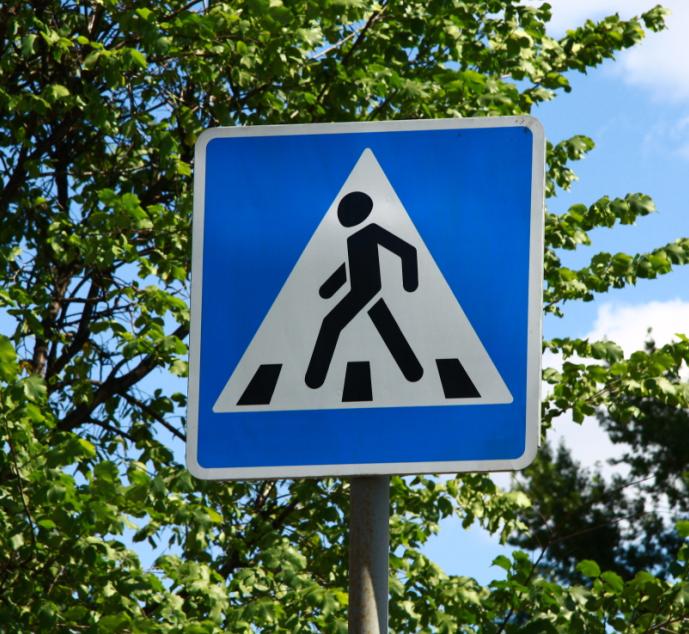 Вот обычный переход,
По нему идет народ
Здесь специальная разметка
Белые полоски тут
Черные полоски тут
Через улицу идут
Ты на улице найди
И по ним переходи
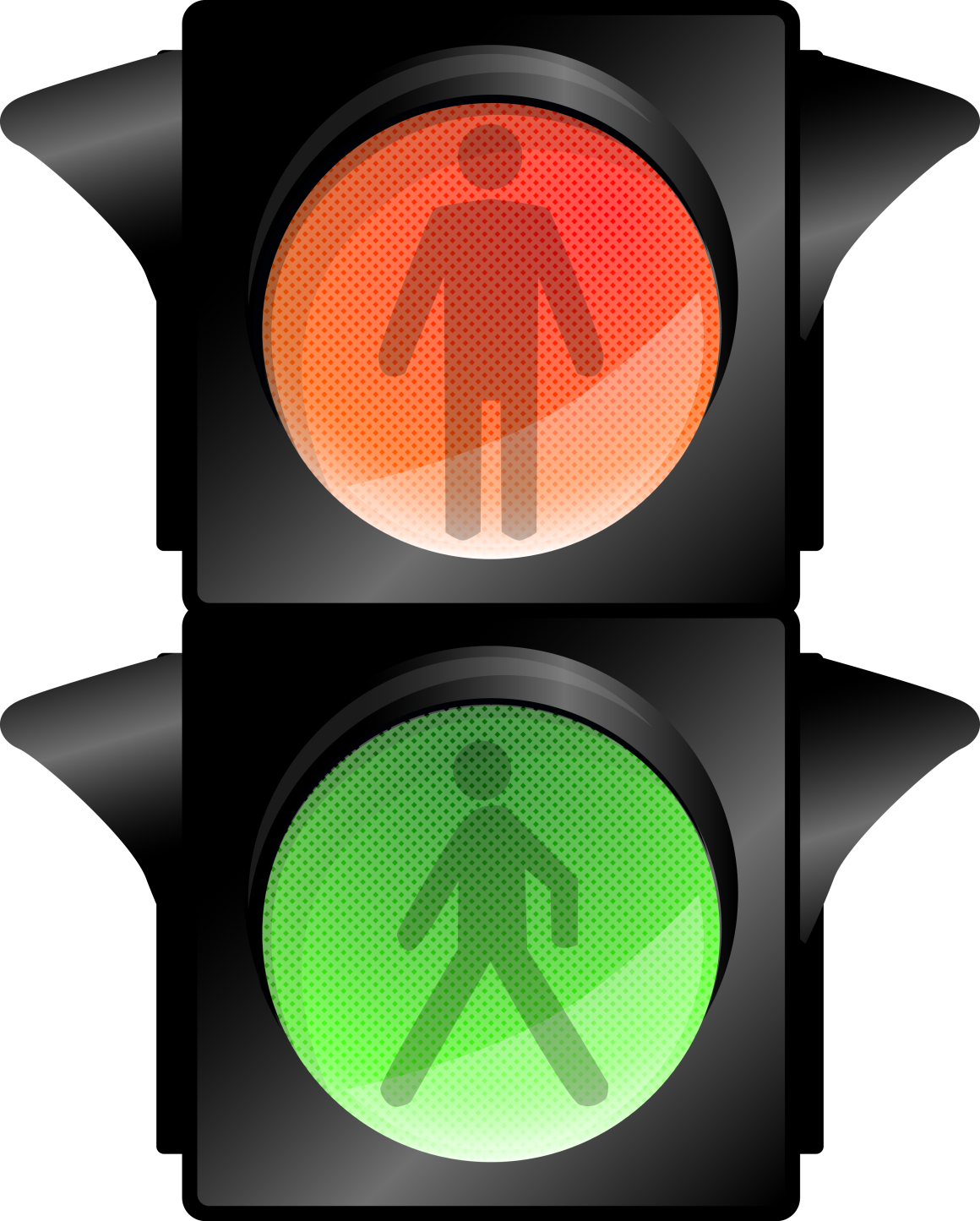 Я глазищами моргаю
Неустанно день и ночь
И машинам помогаю
И тебе хочу помочь
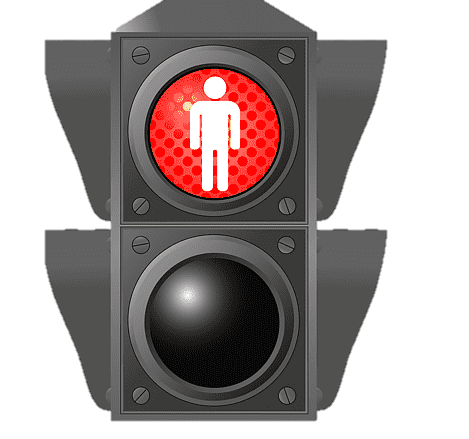 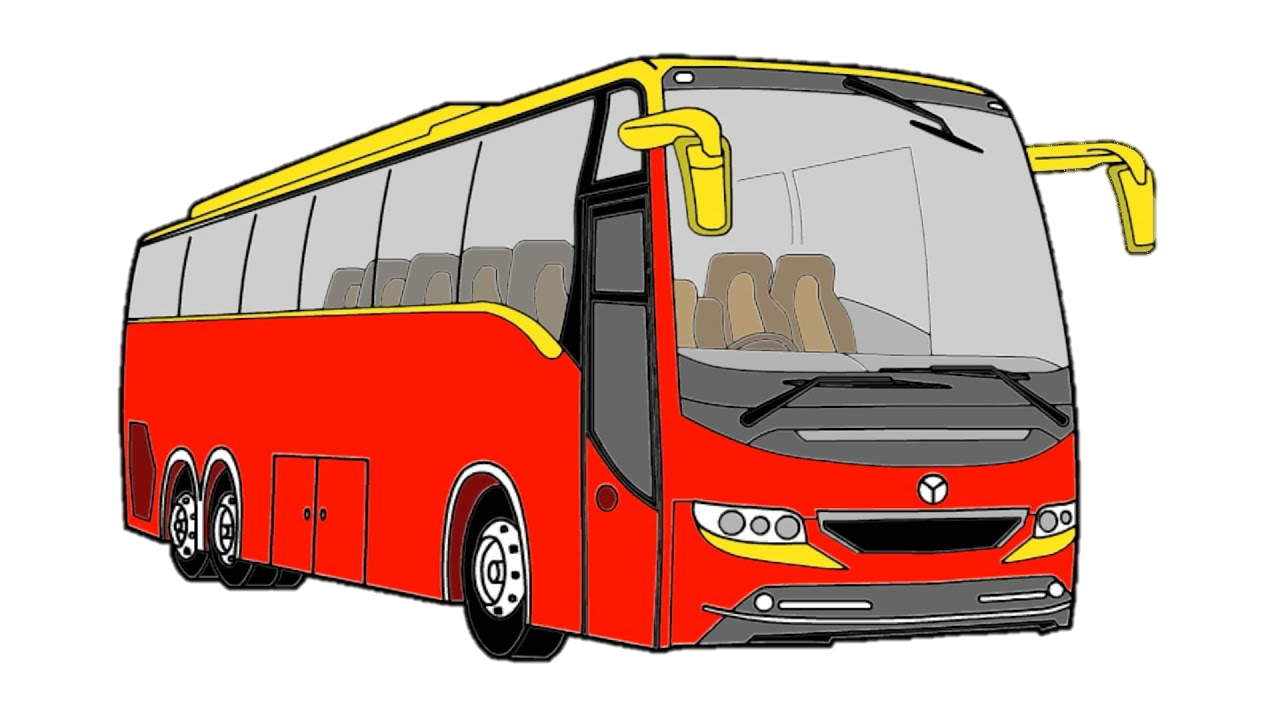 Что за чудо этот дом
Окна светятся кругом
Носит обувь из резины
И питается бензином
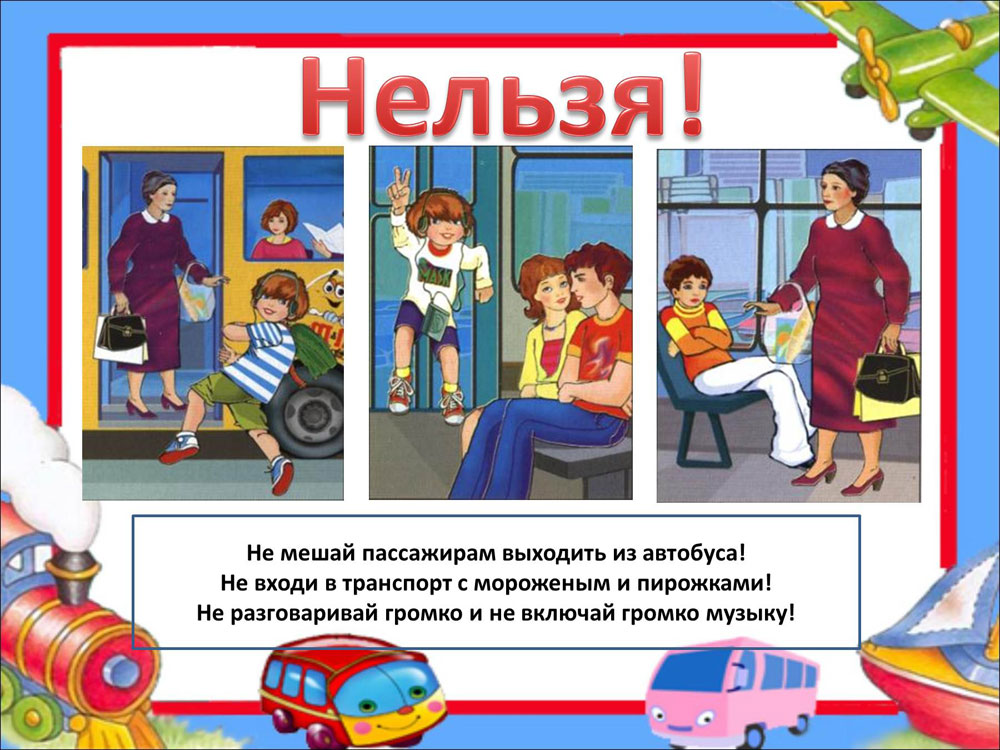 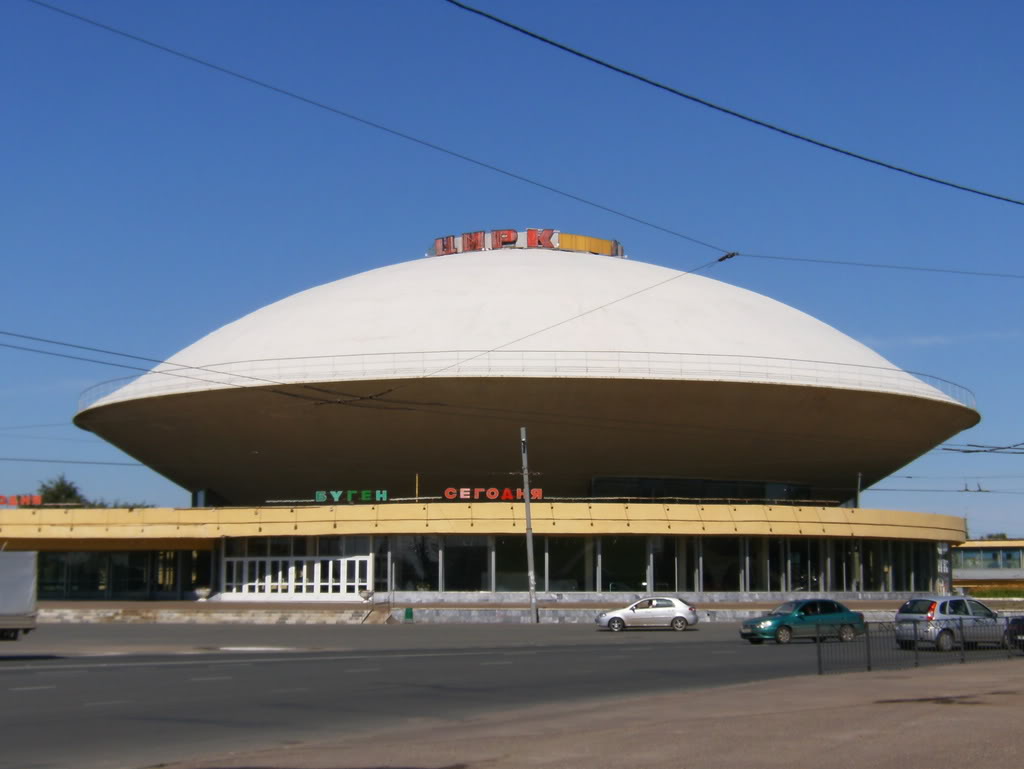 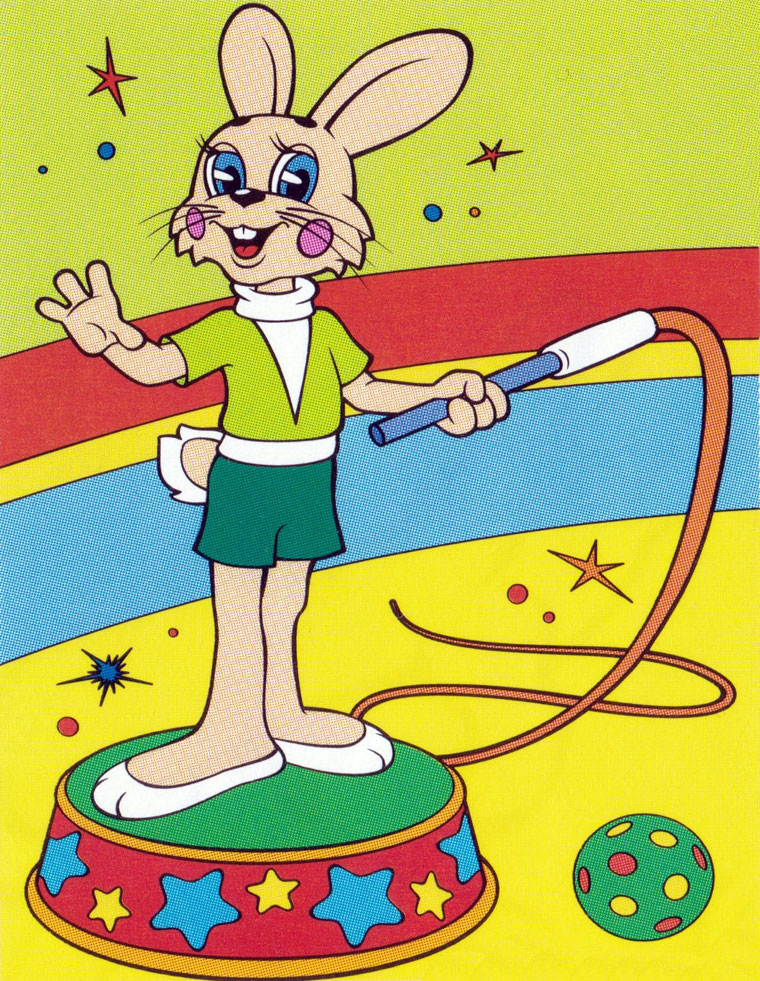 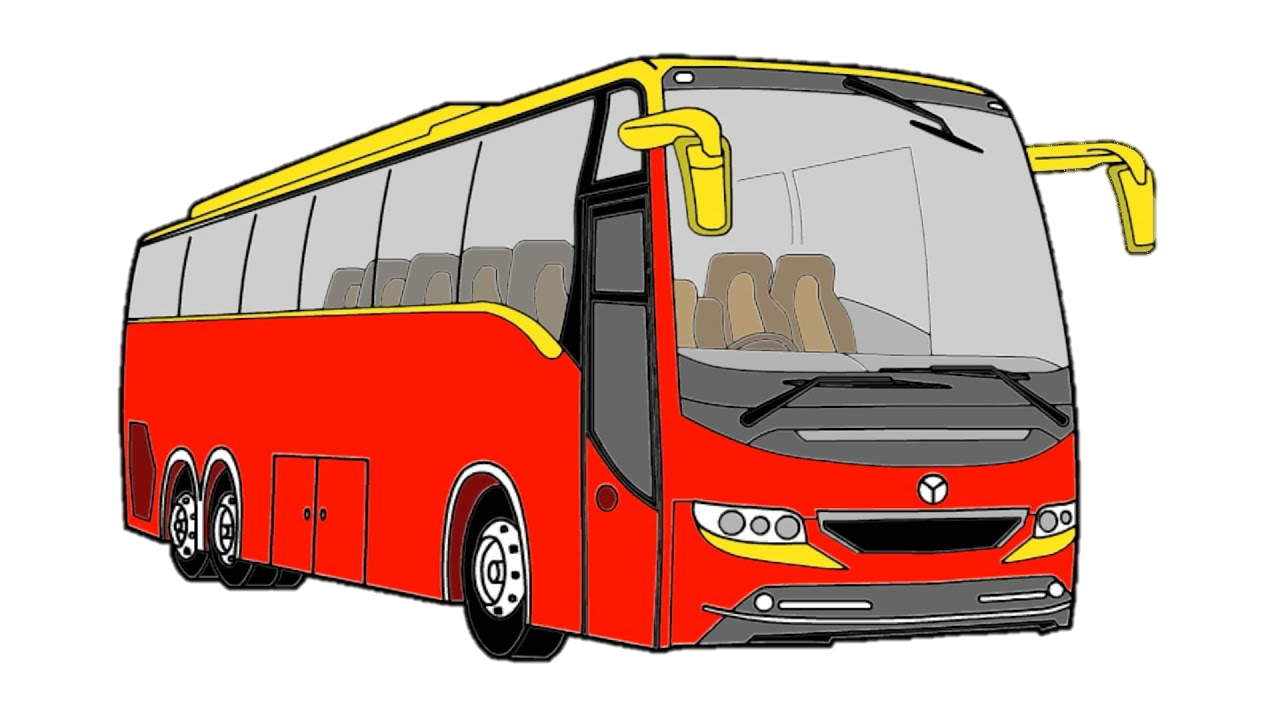